ノートPC説明会
令和6年4月5日（金） 
情報センター事務室
配布物について
配布資料を順番にお受け取りください。

貸与機器利用申請書・・・1枚
貸与時の注意事項・・・・・1枚
ノートPC一式 ・・・・・・・・・1台
ノートPC説明会
今日の内容
Office製品の設定をする
スタートアップの登録
ノートPCの充電を忘れずに！
おさらいと連絡事項
ノートPCの貸与とは？
ノートPCと備品を確認する
ACアダプタは長さを変えられます
貸与機器利用申請書に記入する
ノートPCの電源を入れる・切る
学内のWi-Fiに接続する 
情報センターのページを見てみましょう
安否確認メールシステムについて
ノートPCの貸与とは？
本学が所有するノートPCを学生に在学期間中貸与する制度です。卒業までのあいだ、毎年度の貸出期限までに貸出継続手続きを行ってもらいます。（１２月～1月頃にお知らせします。）
北海道情報大学学生貸与ノートＰＣ利用管理規程に従って行動してください。
　　情報センター＞規程・ガイドライン （後程確認していただきます。）
ノートPCは大学の所有物です。紛失・破損・故障など、トラブルがあったときは絶対に放置せず、速やかに情報センター事務室に報告してください。予備品と交換します。
破損・故障した場合は本体・ACアダプタ・バッグ一式をまとめて情報センター事務室に持参してください。
ノートPCと備品を確認する
配布物は以下３点です。
ノートPC一式
貸与機器利用申請書
貸与時の注意事項
【ノートPC一式を確認】
本体
ACアダプタ＋電源ケーブル
PC用バッグ
中身は揃っていますか？
本体、ACアダプタ、PC用バッグに同じ管理番号（P24-XXX)がついていますか？
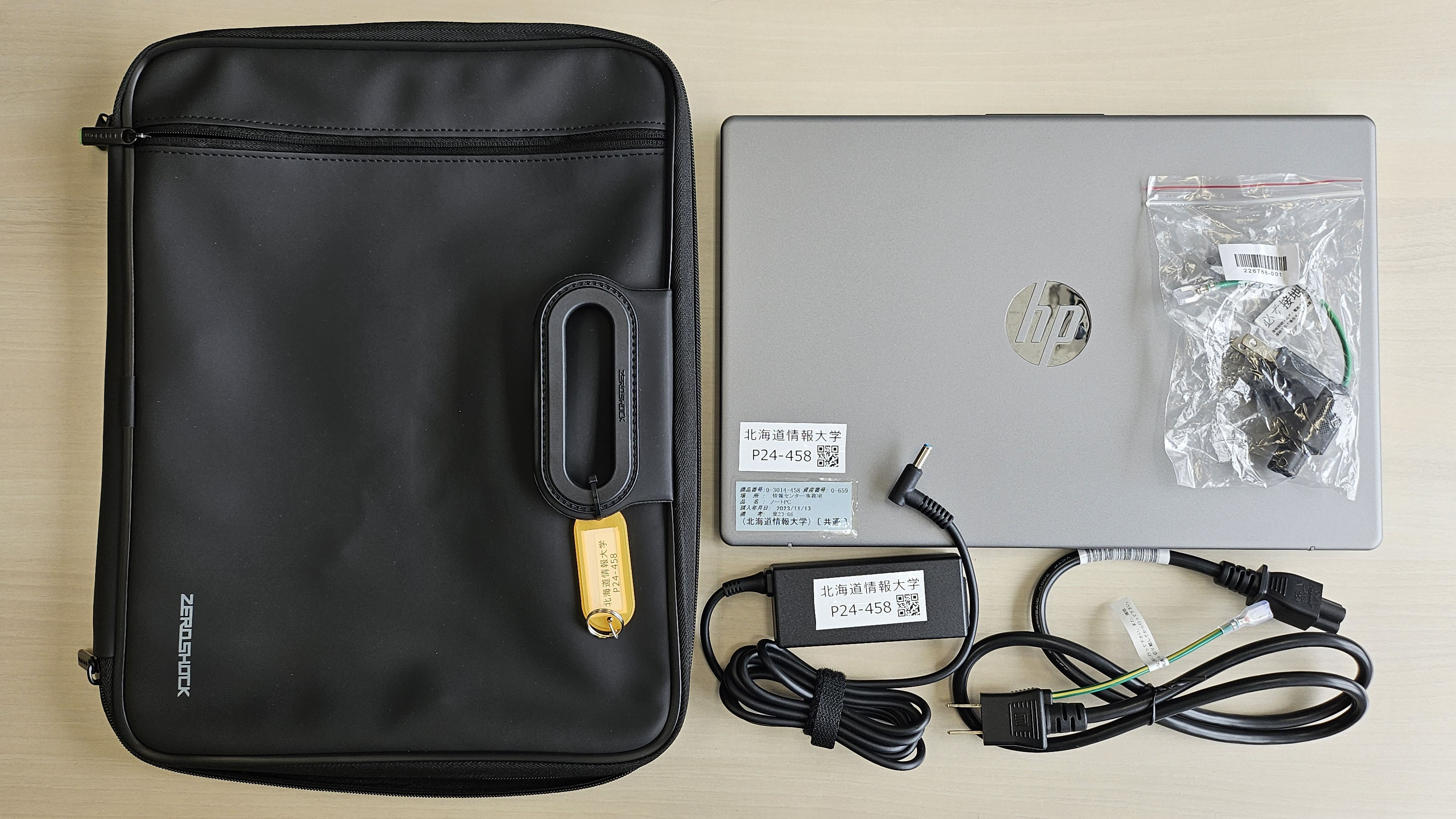 ①
③
②
ACアダプタは長さを変えられます
ACアダプタ本体
コードなしのプラグ
コードつきのプラグ
3つの部品がそろっていることを確認してください。
貸与機器利用申請書に記入する
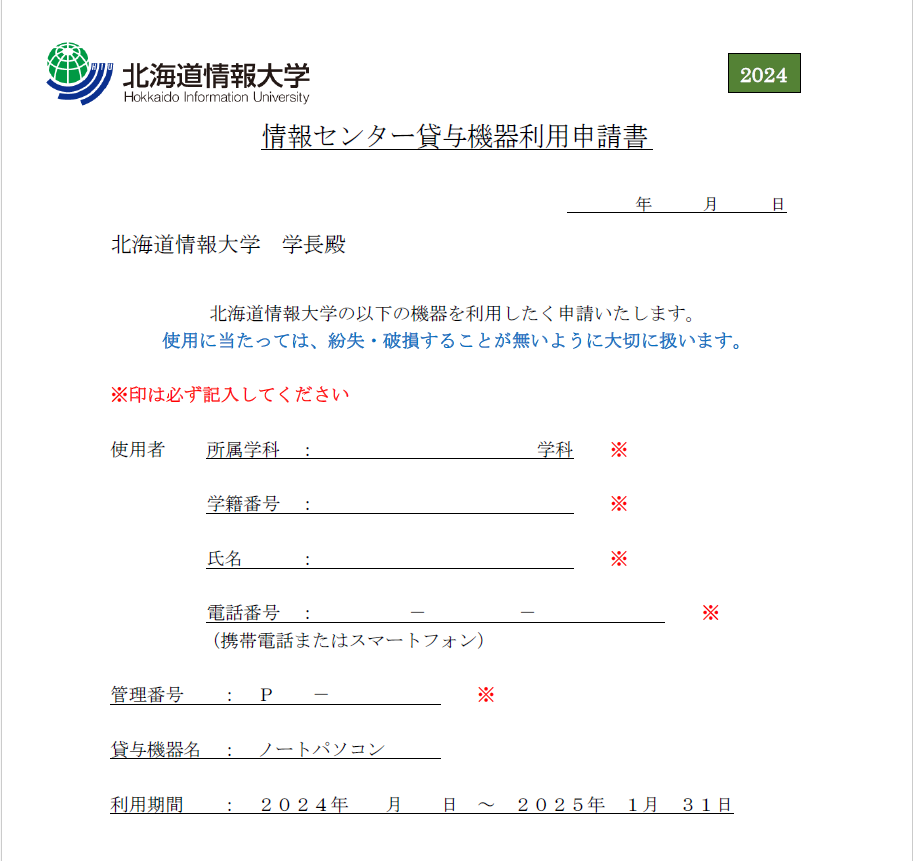 ※	読める文字で丁寧に記入してください。
	特に数字の「１,7」「0,6,9」に注意してください。
今日の日付
2024年4月5日
所属学科名
学籍番号（数字７桁）
氏名
電話番号（ｽﾏｰﾄﾌｫﾝ）
管理番号（P24-XXX)
ノートPCの電源を入れる
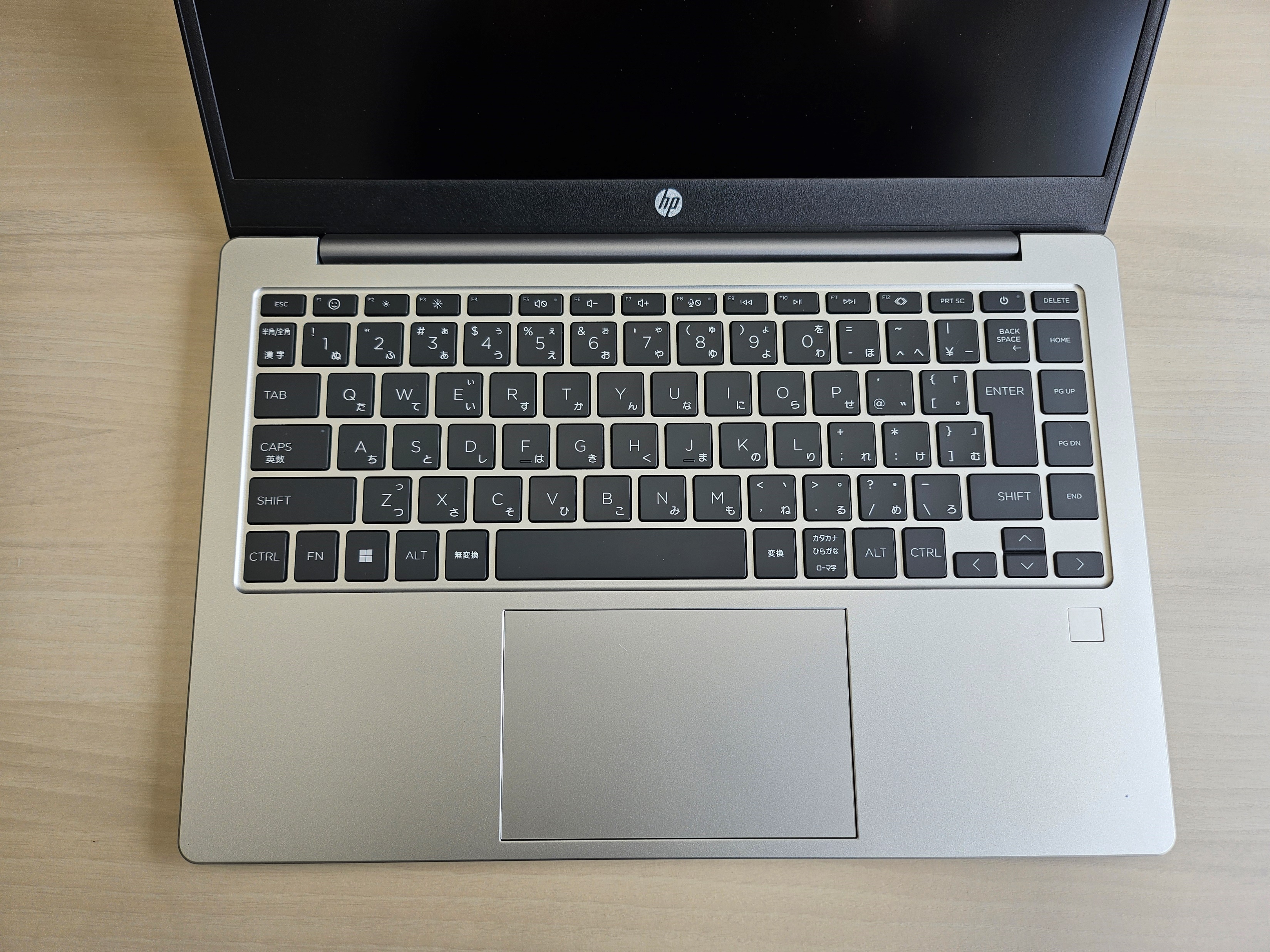 本体を開いて、右上の電源ボタンを押します。



少し待つとデスクトップ画面が表示されます。
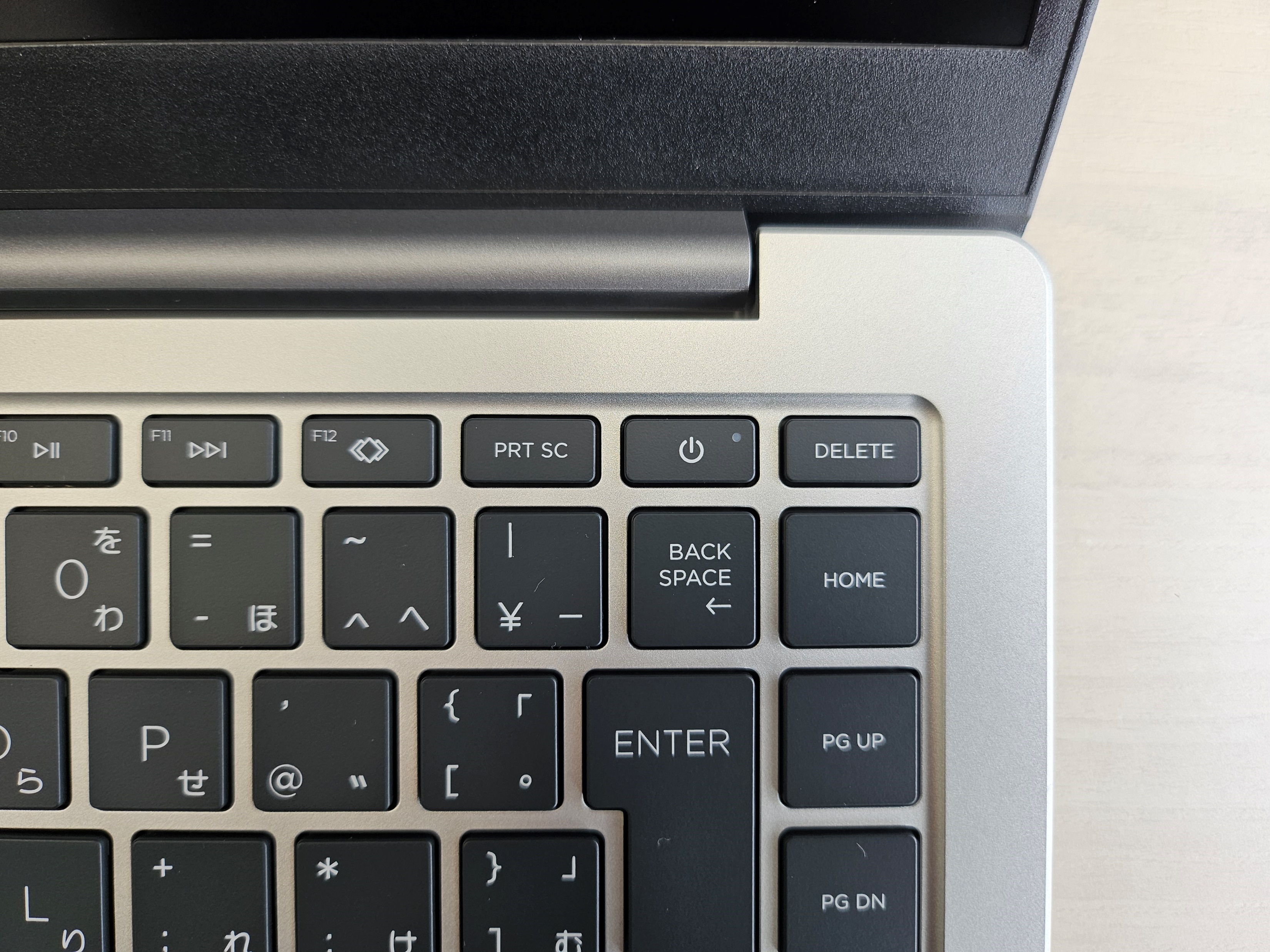 ノートPCの電源を切る
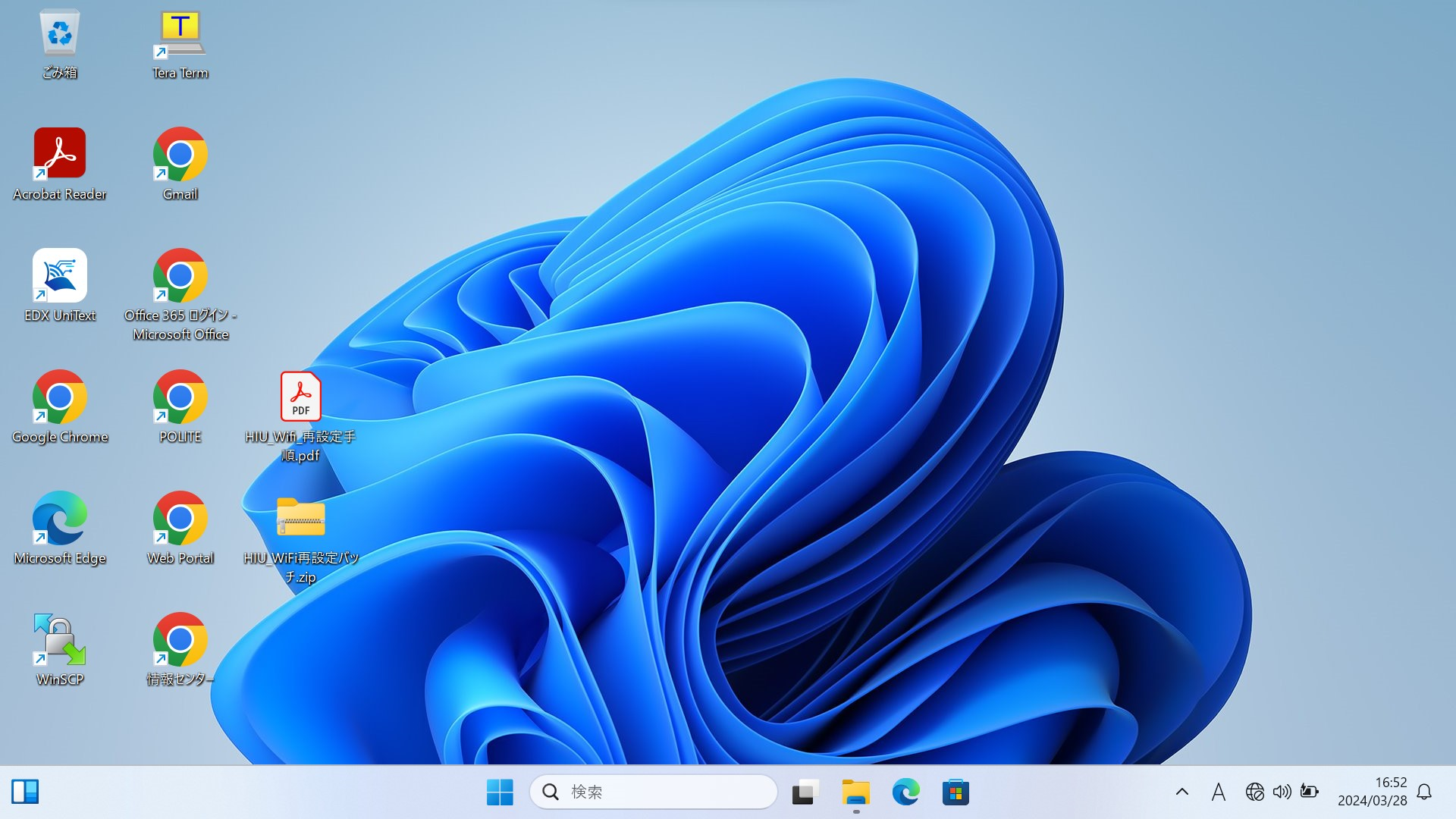 シャットダウンボタンを押します。「スタート」ボタン　　　＞　電源　　　＞　シャットダウン
ふたを閉じるとスリープします。
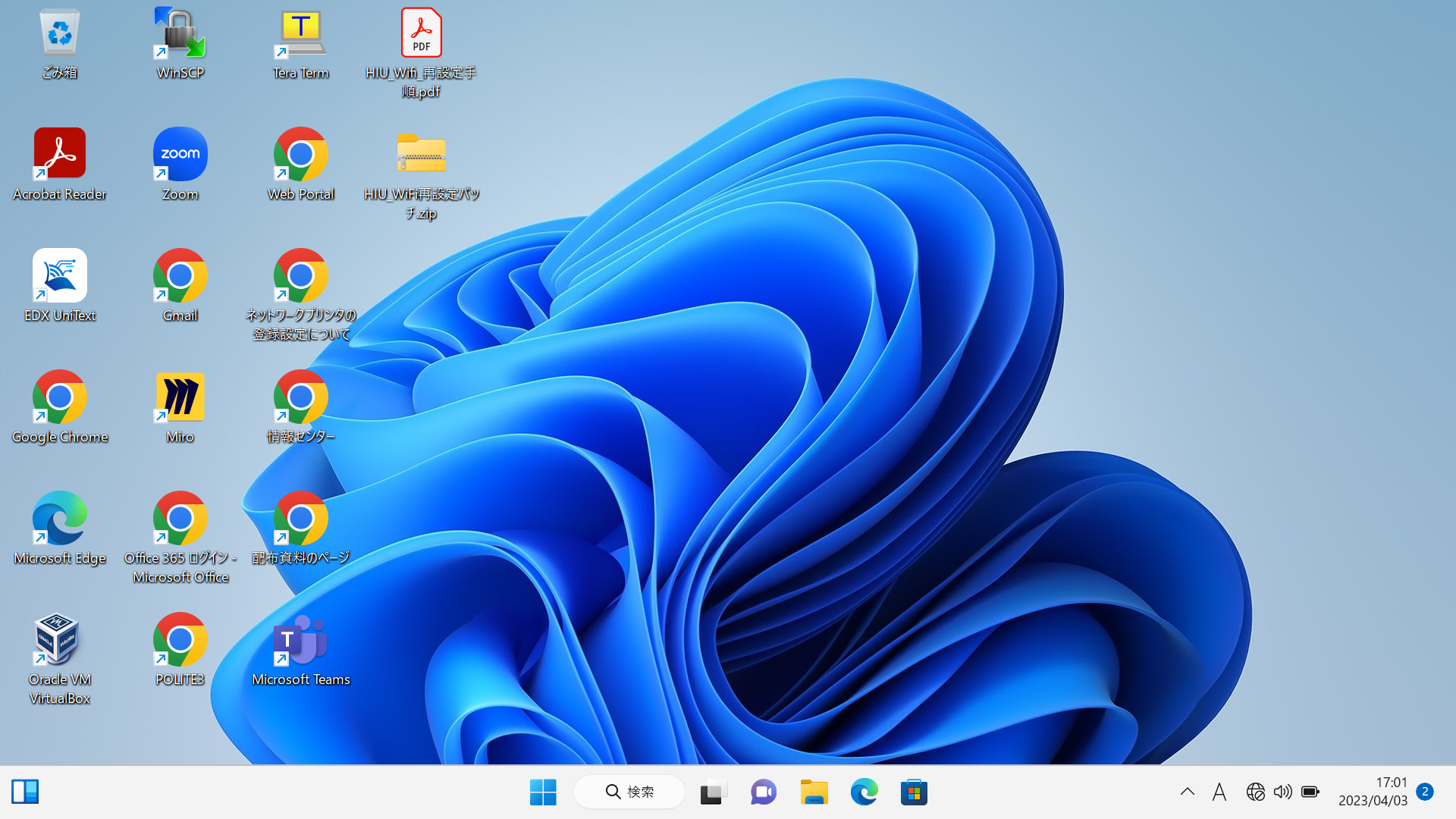 ↓「スタート」ボタン
↓「スタート」ボタン
学内のWi-Fiに接続する
大学ではWi-Fiが使えます。 HIU_WiFiと呼んでいます。
HIU_WiFiに接続するにはGlobalProtectというソフトを使って、HIUアカウントまたはGoogleアカウントで認証をする必要があります。
学内のWi-Fiに接続する－接続確認
HIU_WiFiに自動で接続されます。
タスクバーの右端の方にあるネットワークのアイコンを探しましょう。
クリックすると上に向かってパネルが出てくるので、右図と同じボタン「Wi-Fi接続の管理」をクリックしましょう。
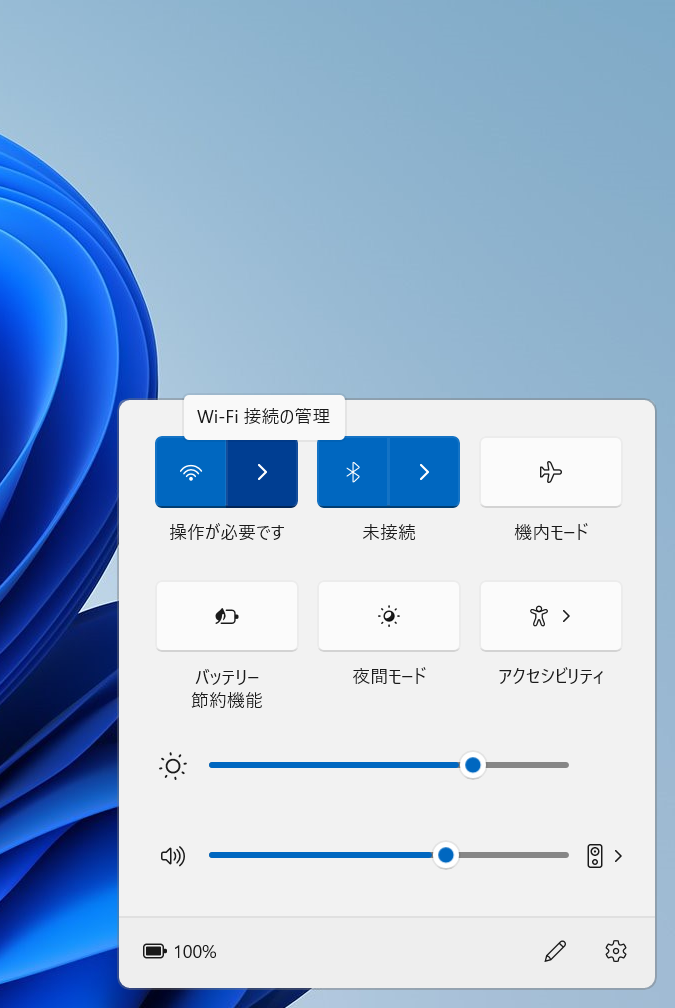 ②Wi-Fi接続の管理
①ネットワークのアイコン
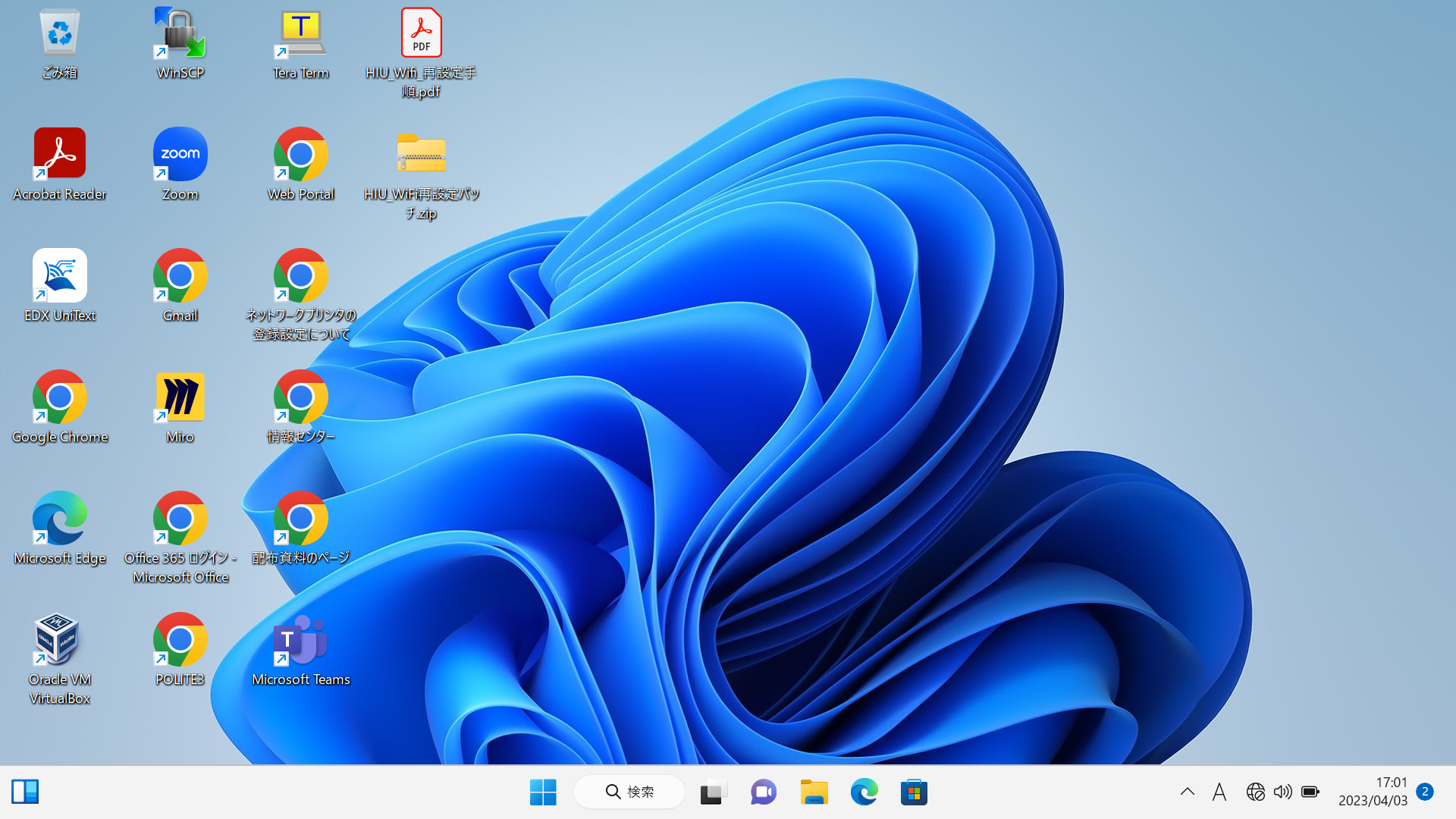 学内のWi-Fiに接続する－接続確認
右図と同じように表示されていれば接続できています。
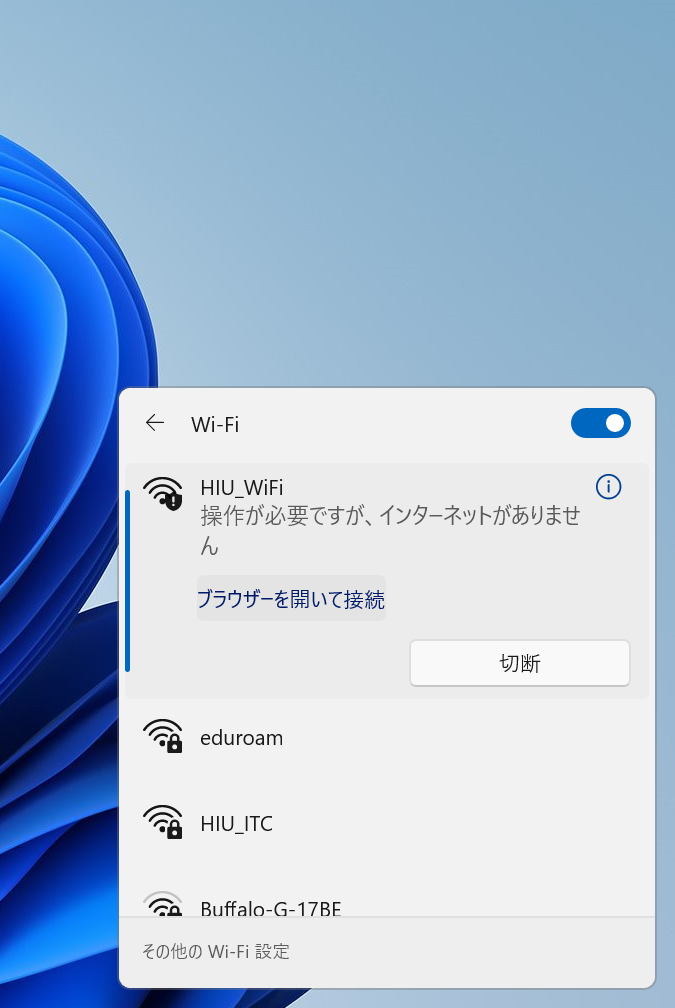 ③
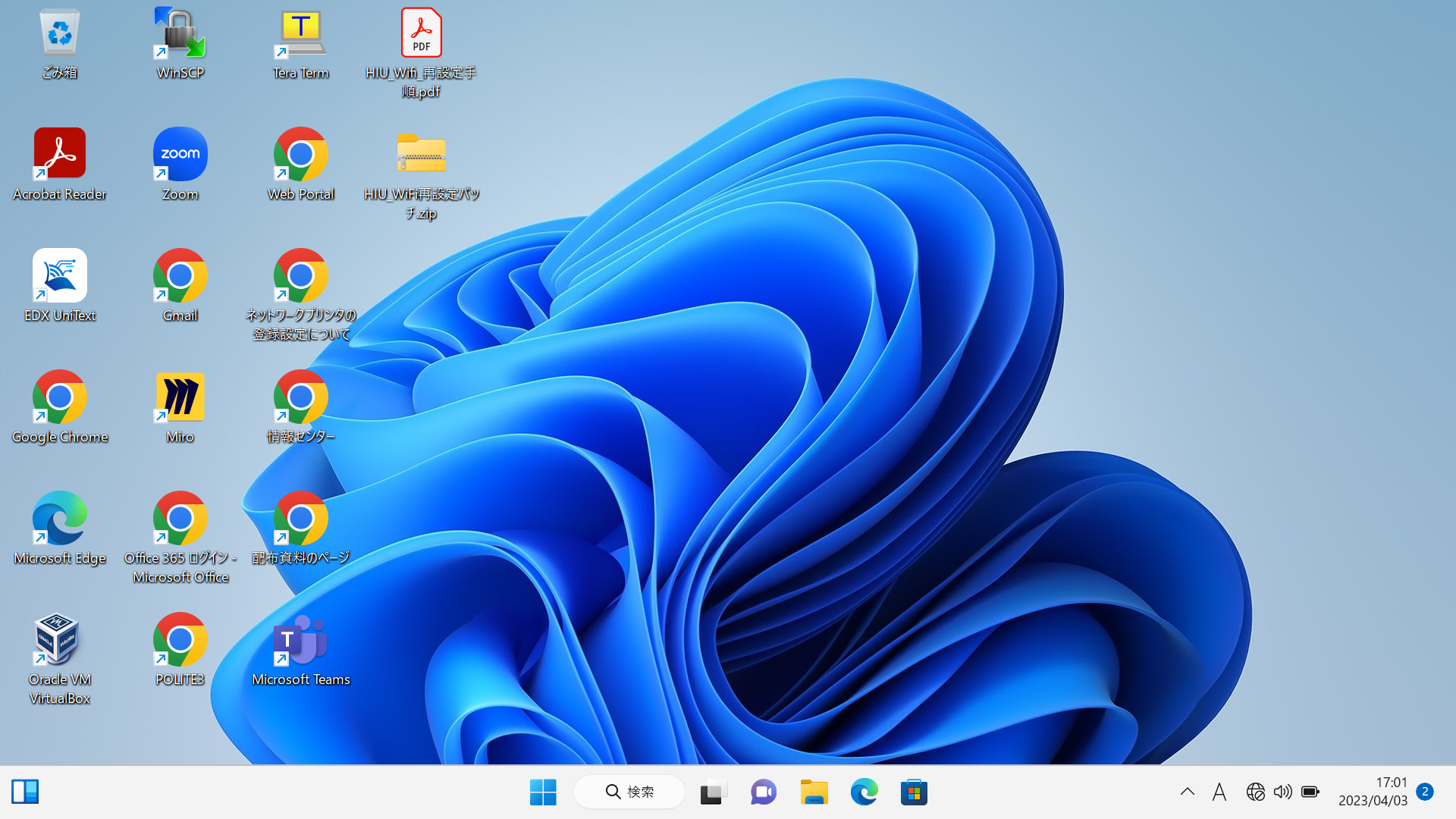 学内のWi-Fiに接続する－GlobalProtect起動
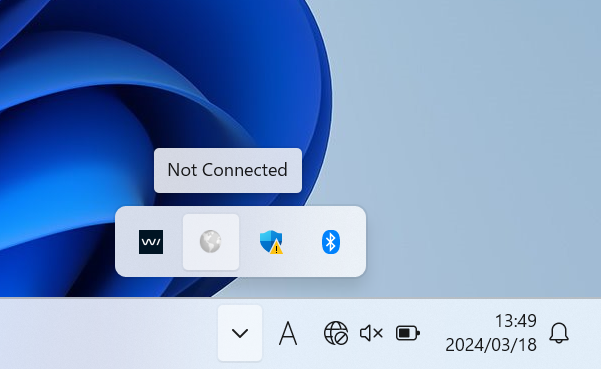 GlobalProtectを起動しますタスクバーの右端の方にある∧から地球のアイコンをクリックします。
起動していない場合は、「スタート」ボタン＞すべてのアプリ＞Palo Alto Networks＞GlobalProtect　をクリックすると、四角いウィンドウが出てきます。
Portal（ポータル）の欄に「gp.do-johodai.ac.jp」と入力し、「接続」ボタンをクリックしてください。
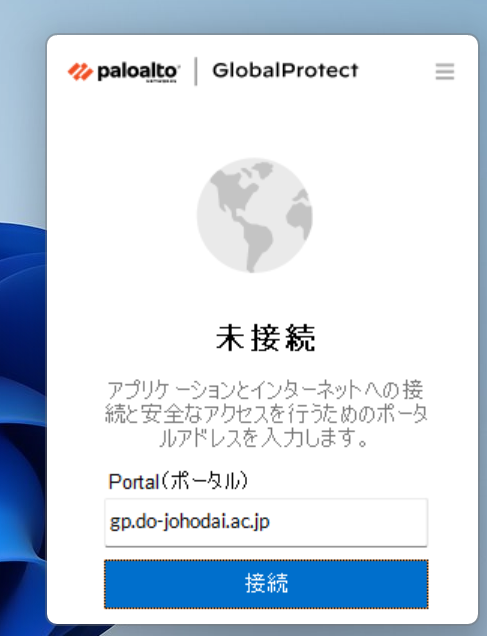 学内のWi-Fiに接続する－ユーザ認証する
HIU-Wi-Fiを利用するためには、HIUアカウントでユーザ認証が必要です。
ユーザ名：　s＊＊＊＊＊＊＊＊＊＊＊＊＊＊は学籍番号
パスワード：実習室利用講習で変更したHIUアカウントのパスワード
または、Googleで認証が必要です。
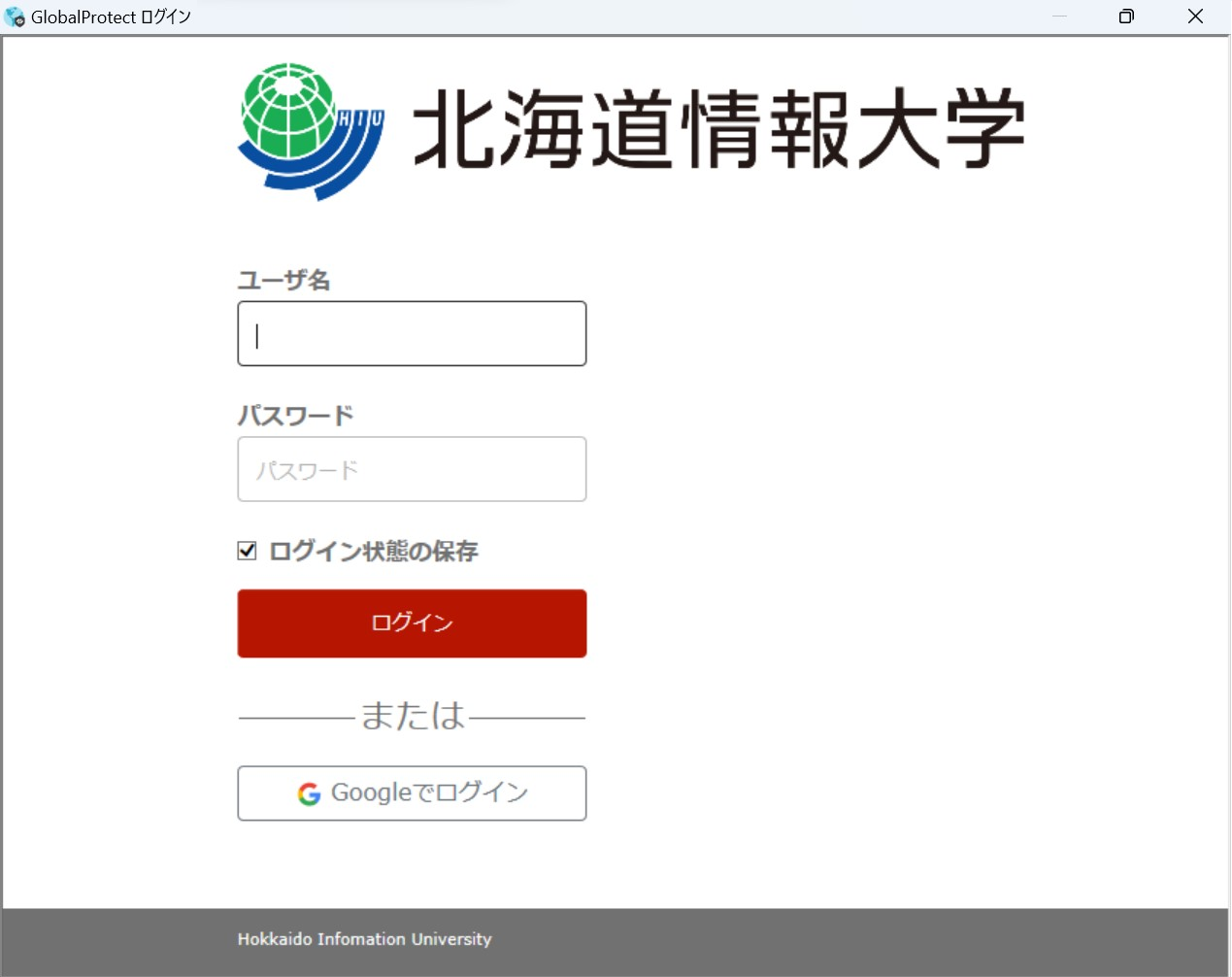 学内のWi-Fiに接続する－ユーザ認証する
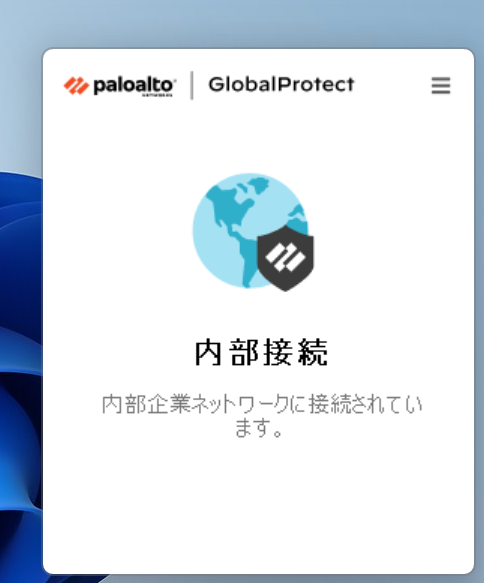 ユーザ認証が完了すると、GlobalProtectに接続できていることが表示されます。これでWi-Fi接続が完了しました。
情報センターのページを見てみましょう
Webポータルサイトの一番下に、学内サイトのリンク一覧があります。
情報センターのページへのリンクもあります。
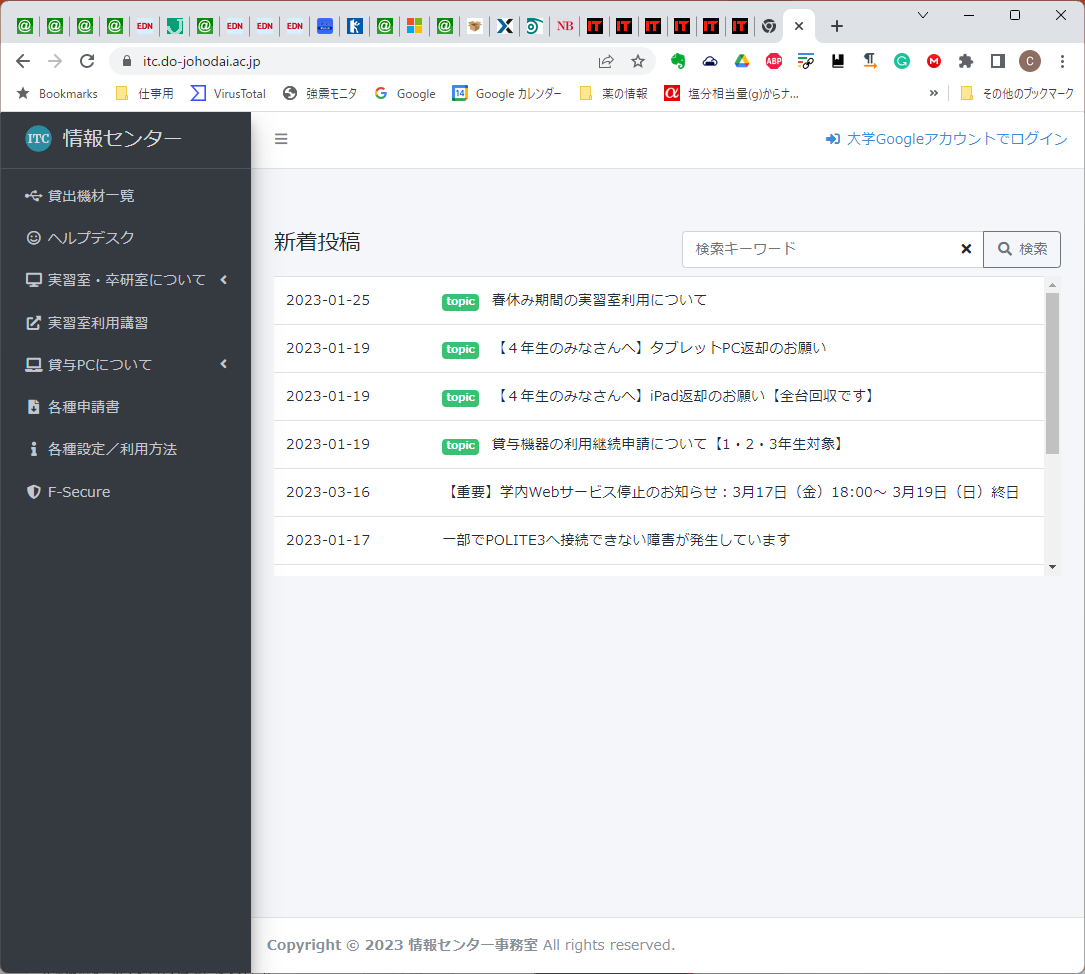 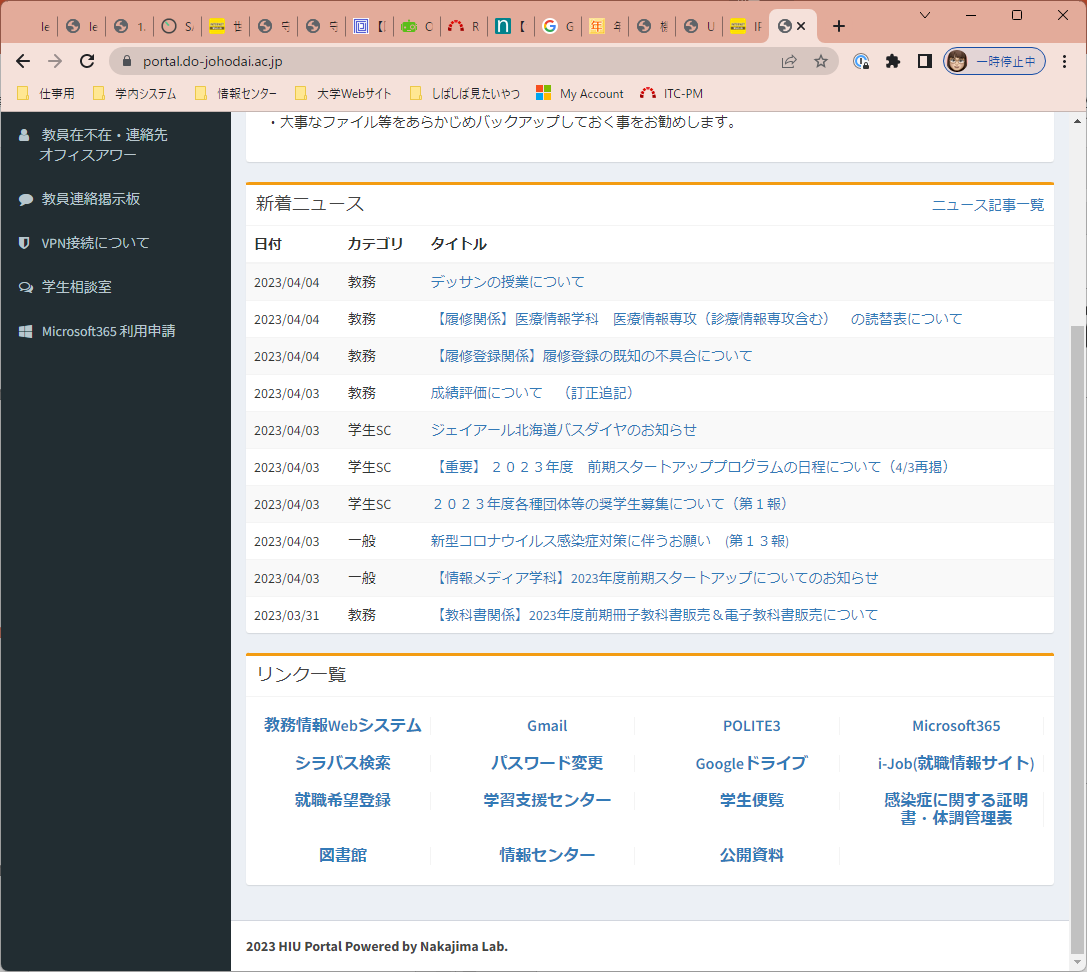 情報センターのページに、このスライドを掲載します。見直したい人は新着投稿をご覧ください。
これらのページには大事なお知らせが掲載されます
情報センターのページを見てみましょう
北海道情報大学　学生貸与ノートＰＣ利用管理規程
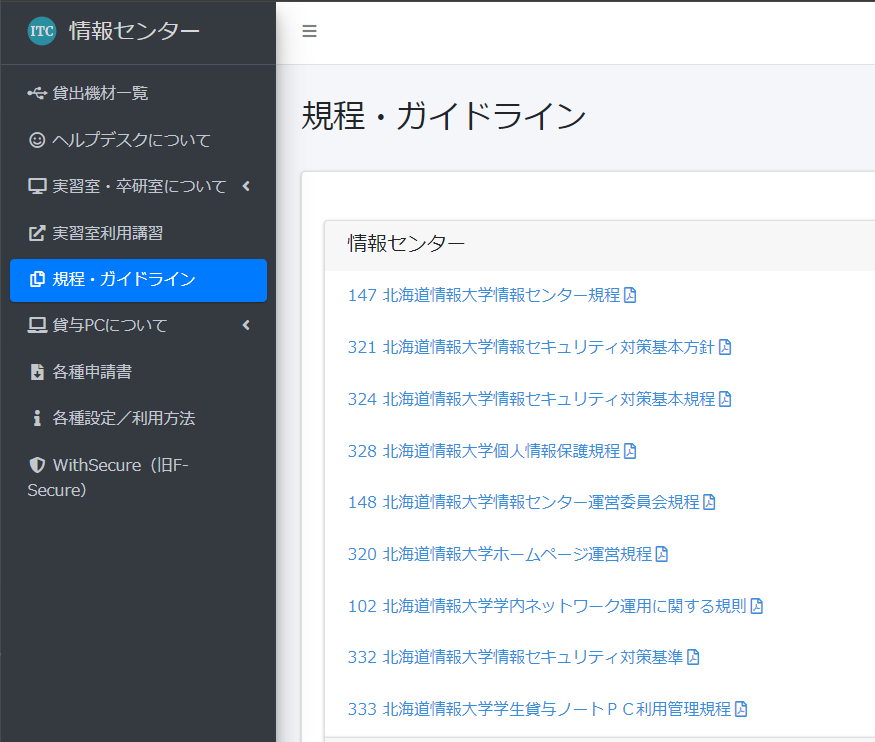 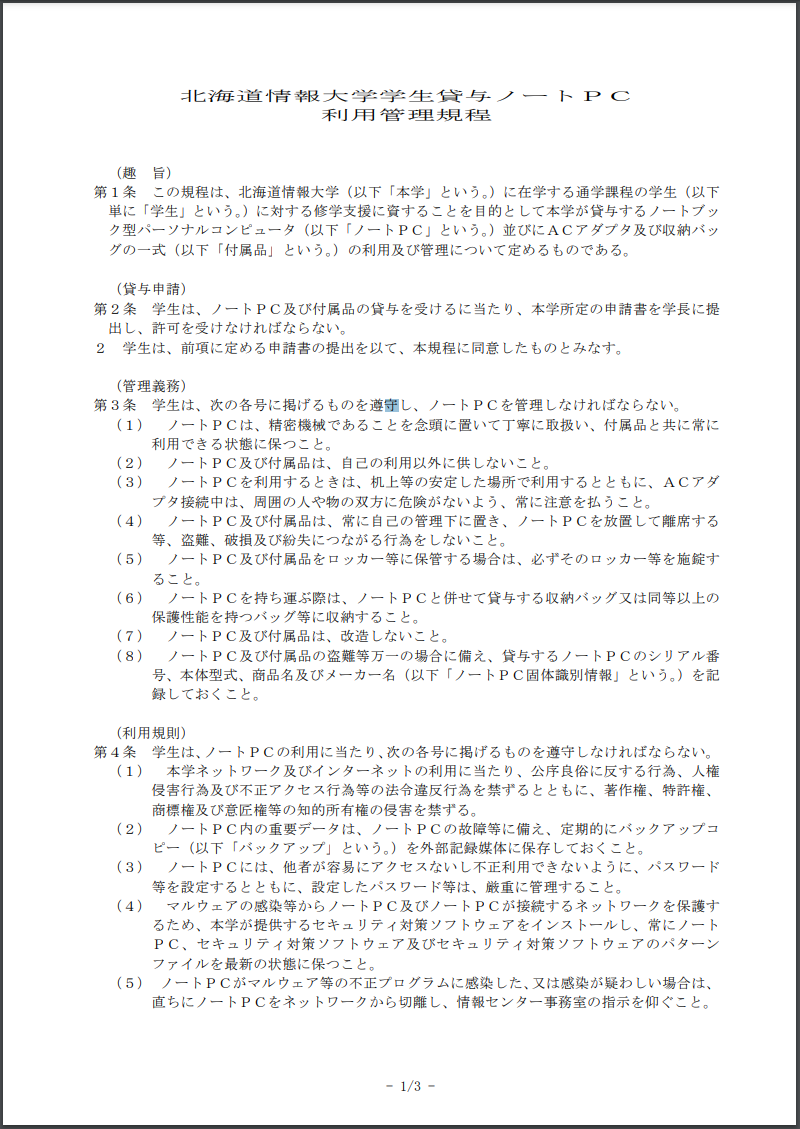 安否確認メールシステムについて（１）
本学では、大規模地震などの災害が発生したときに、連絡や安否確認を迅速に行うため、スマートフォンやパソコンを用いたメール連絡網「安否確認メールシステム」を導入しています。
安否確認メールシステムには、皆さんの情報大メールアドレス(Gmail)が登録されています。
s＊＊＊＊＊＊＊@s.do-johodai.ac.jp
↑７桁の学籍番号
安否確認メールシステムについて（２）
安否確認メールシステムをはじめとする大学からの連絡を確実に受け取るため、みなさんのスマートフォンやパソコンで情報大のメールを受信できるように設定してください。
安否確認メールシステムの詳しい説明は、情報センターのページに掲載されています。　　各種設定／利用方法 > 	安否確認メールシステムについて（学生用）
Office製品の設定をする（１）
Office製品（Word、Excel、PowerPointなど）を使えるようにします。
「スタート」ボタン　　　を押すとスタートメニューが開くので好きなOffice製品のアイコンをクリックしてください。
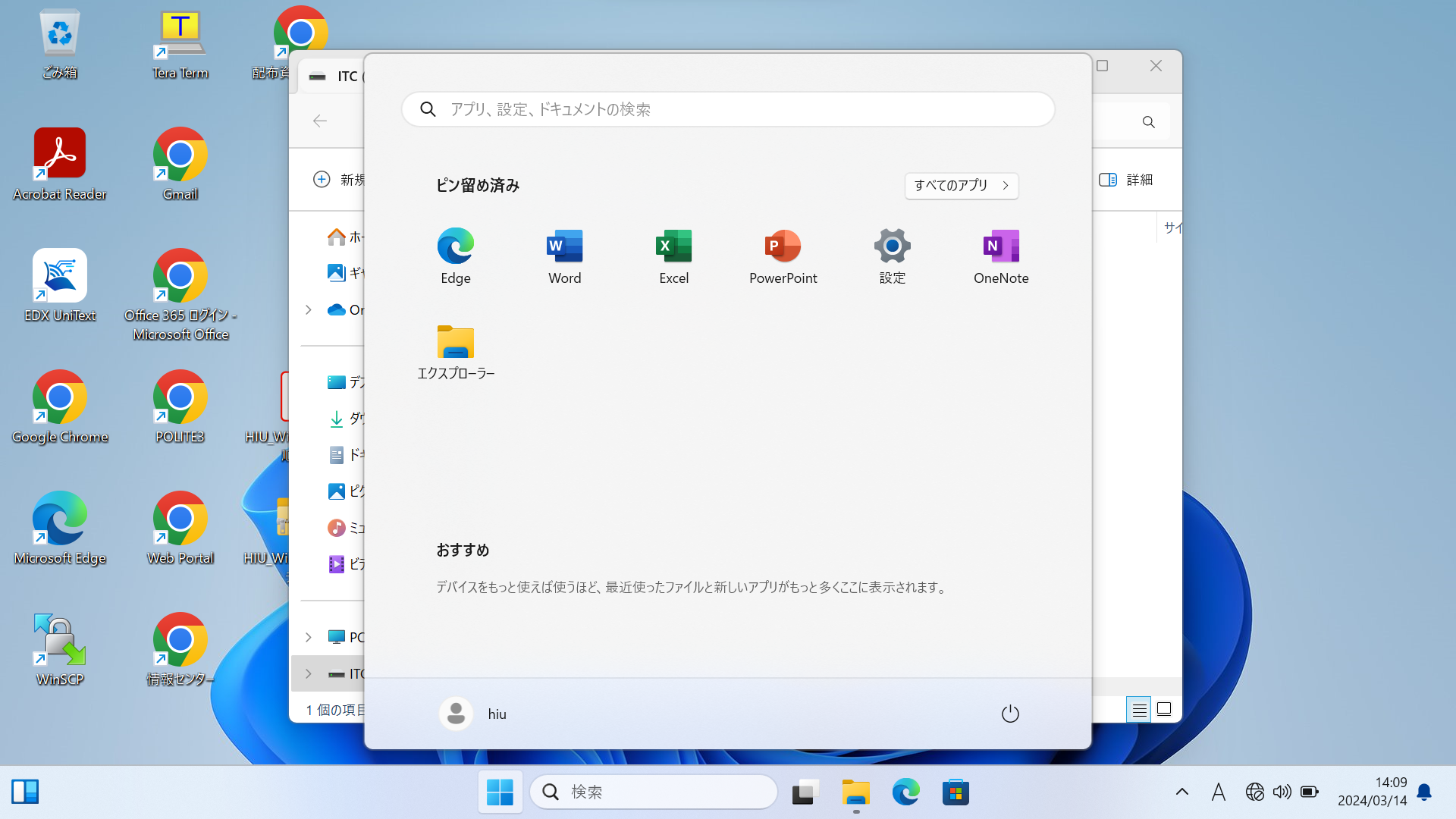 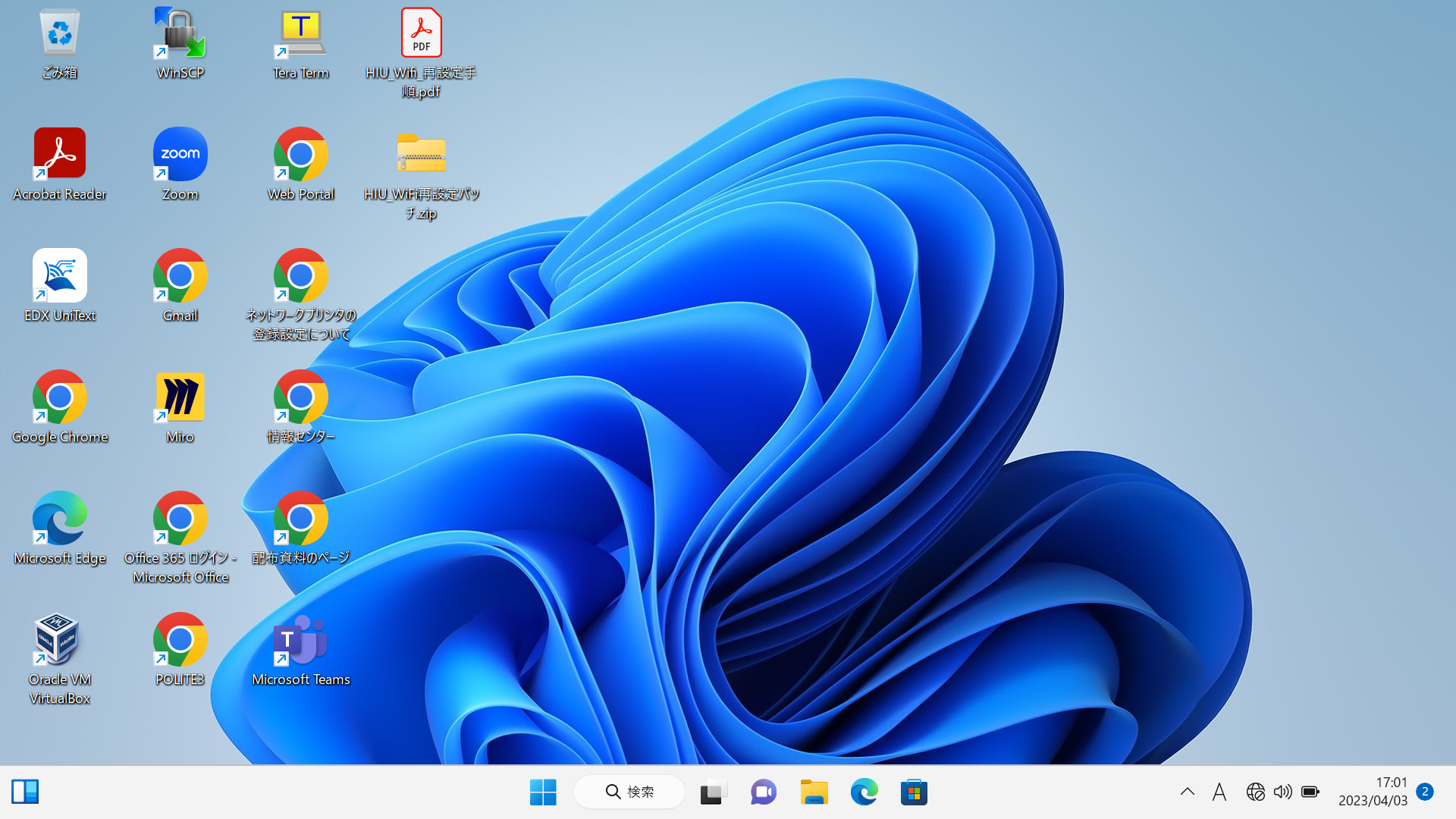 このへん
Office製品の設定をする（２）
「ライセンス認証ウィザード」	画面が表示されますので、
「ソフトウェアの	ライセンス認証を	インターネット経由で行う」
を選択し、「次へ」ボタンをクリックします。
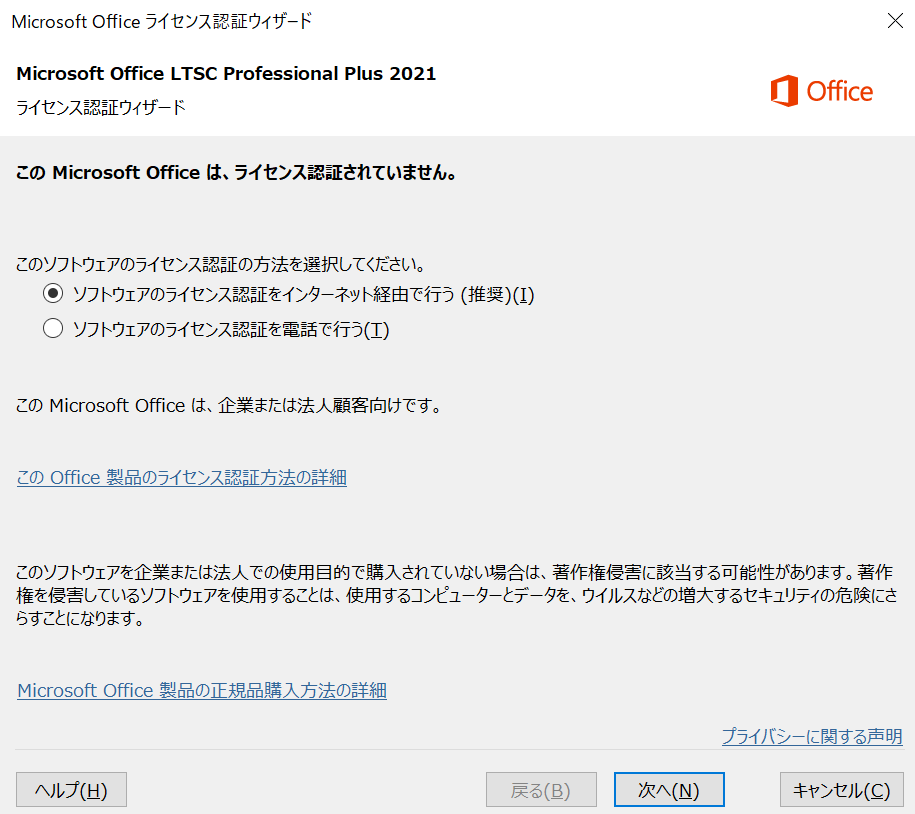 Office製品の設定をする（３）
「	ライセンス認証が	完了しました」と表示されたら、「閉じる」ボタンをクリックします。
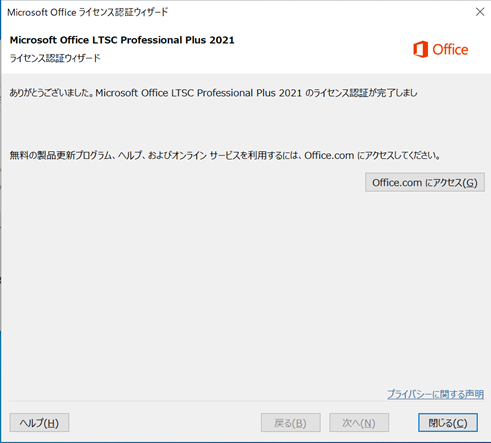 スタートアップの登録（１）
スタートアップとは、コンピュータを使い始める（サインイン）時に実行するアプリケーションです。
「スタート」ボタン　　　を押すとスタートメニューが開くので「設定」をクリックしてください。
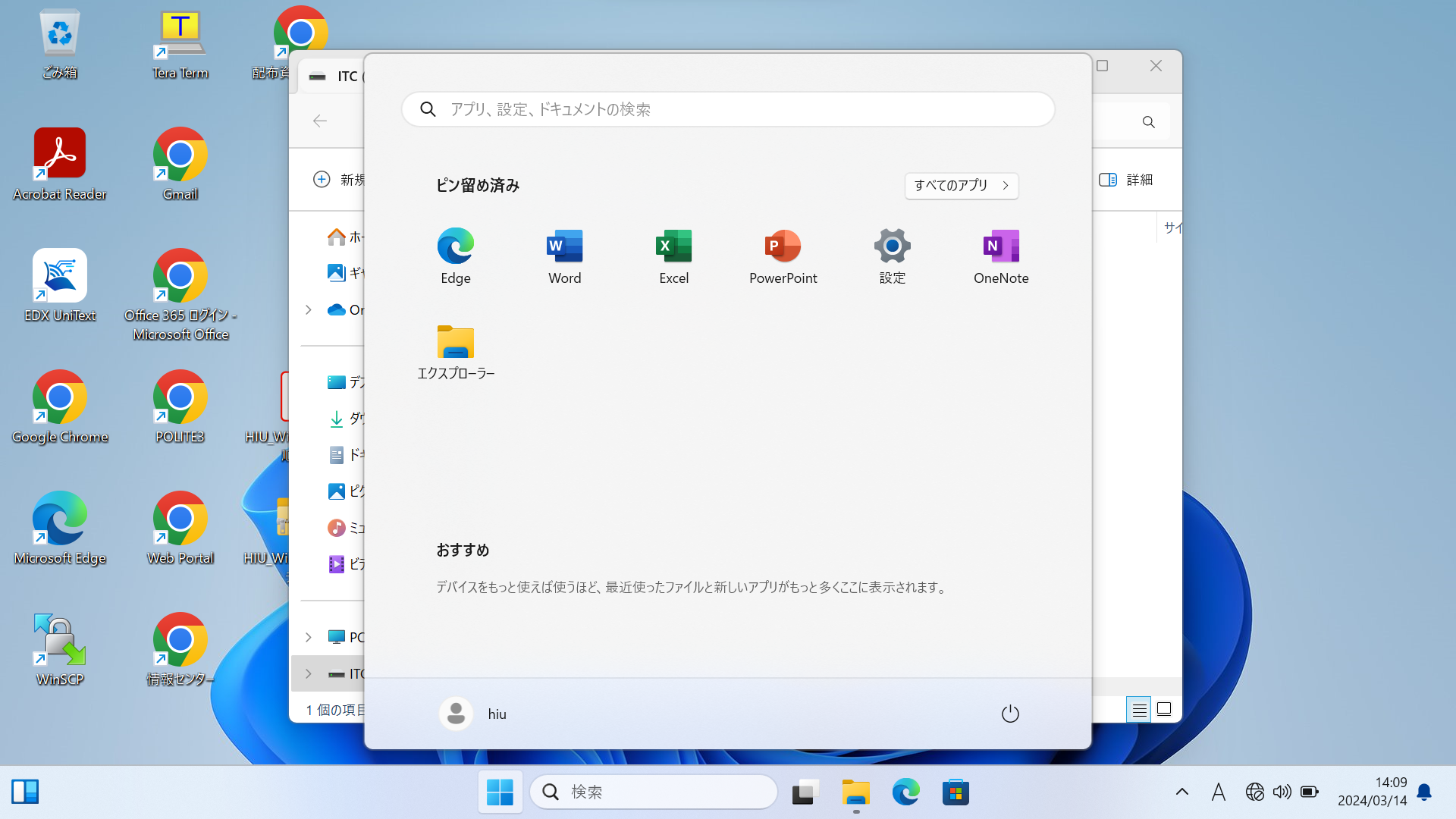 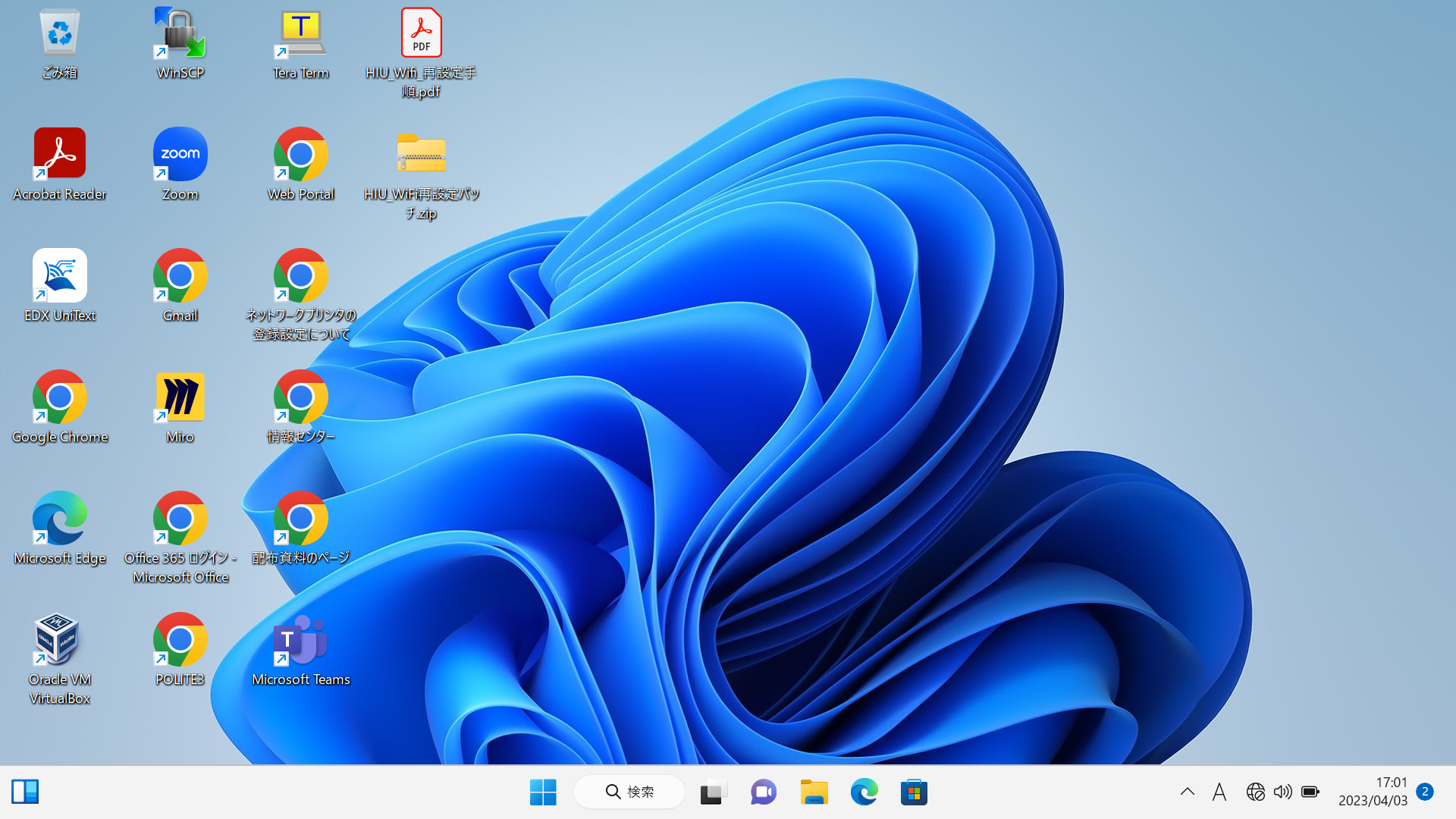 スタートアップの登録（２）
「アプリ」をクリック
下にスクロールして「スタートアップ」をクリックしてください。
スタートアップの登録（３）
トグルボタン　　　　　で「オン」、「オフ」を変更してください。
GlobalProtectなど、よく使うアプリを設定しておくと便利です。
ただし、オンにしているアプリが多いと起動に時間がかかります。ご注意ください。
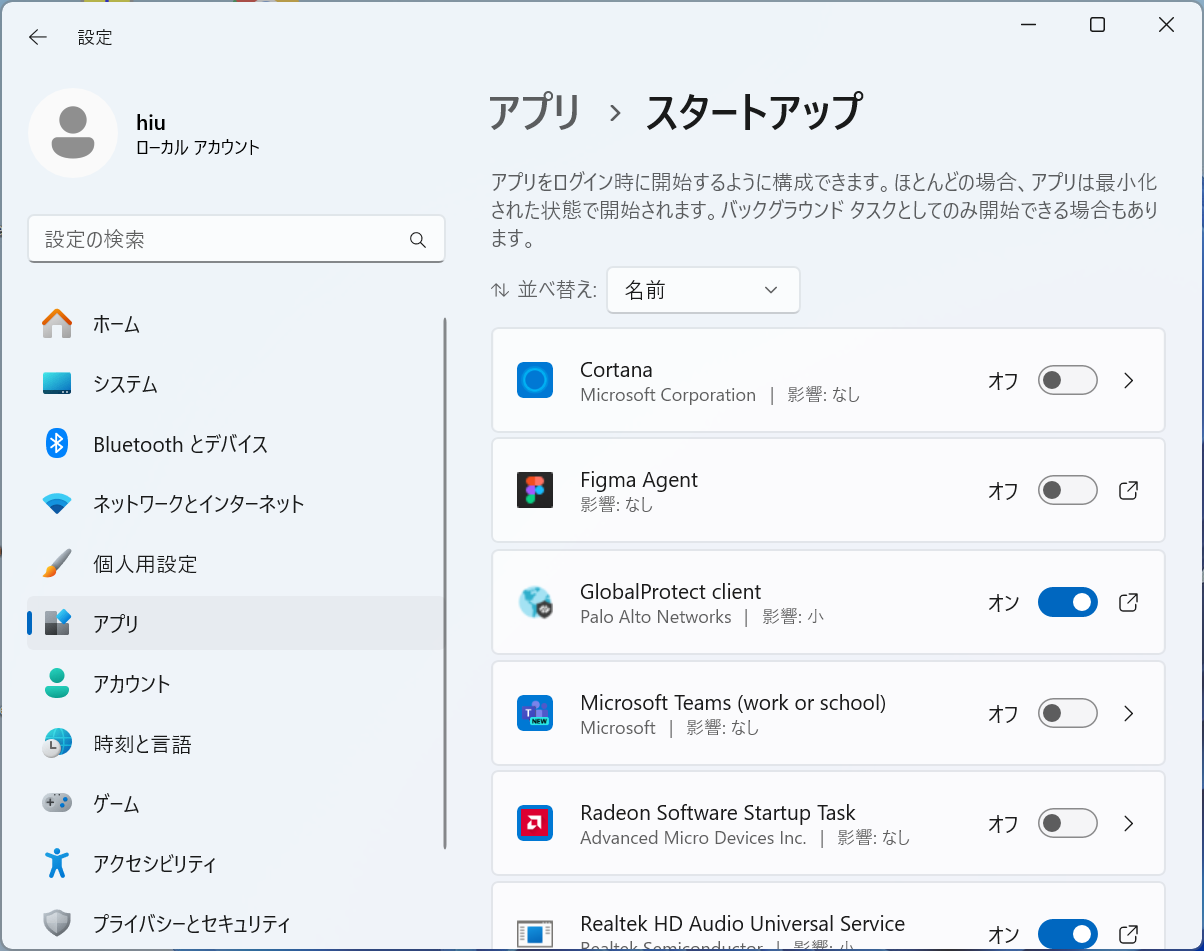 ノートPCの充電を忘れずに！
学内には充電スポットを設けていますが、充電には時間がかかります！
ノートPCは自宅でこまめに充電し、授業に支障が出ないようにしてください。
教室にコンセントがなく、充電が無くなりそうなときは、モバイルバッテリーを貸出しているので利用してください。
松尾記念館（講堂や実習室のある建物）２Ｆのヘルプデスクで貸出しています。
学生証が必要です。
当日18：00までに返却してください。学外への持出は禁止しています。
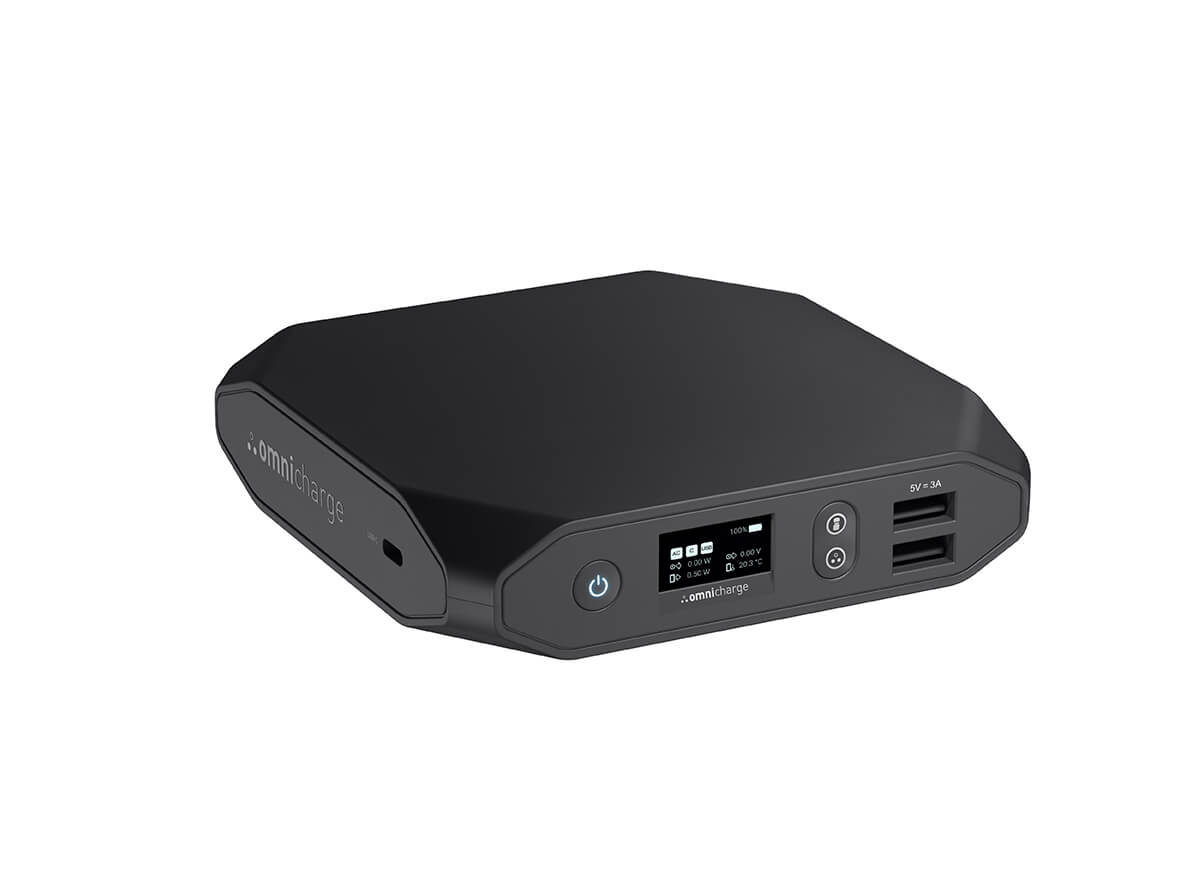 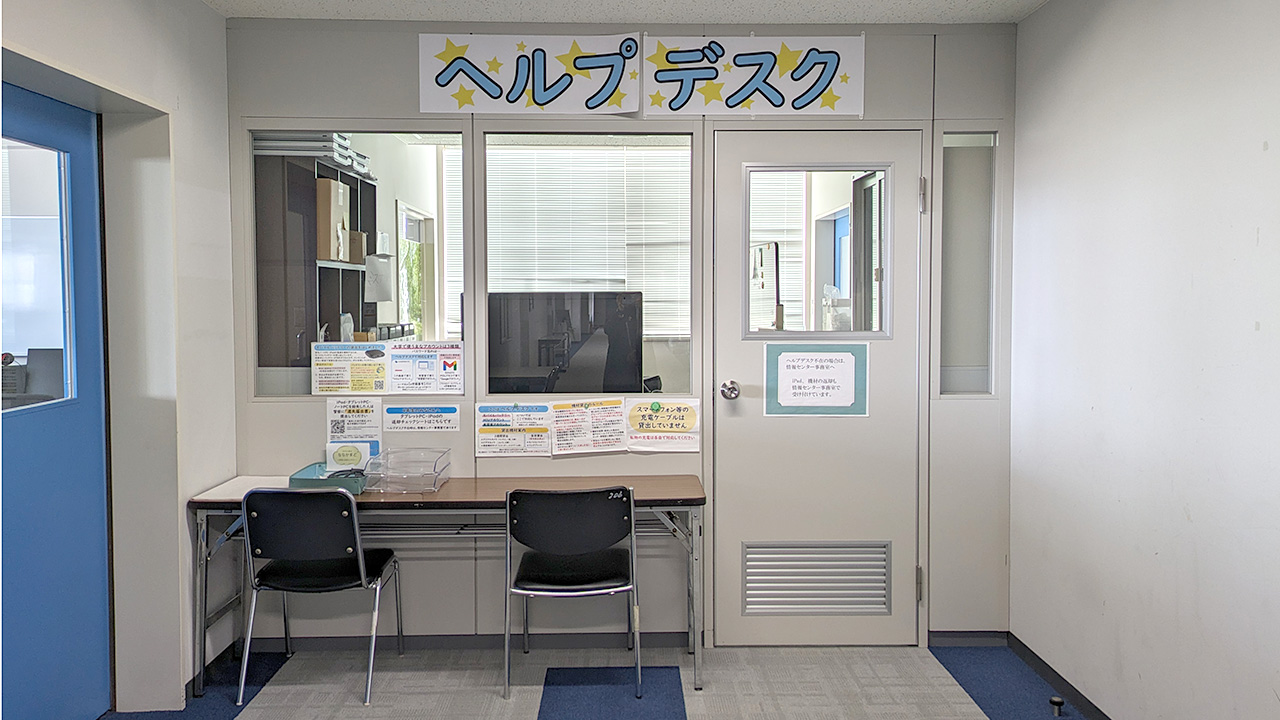 おさらいと連絡事項
ノートPCはビギナーズセミナーで使用します。使用する講義がある日は忘れずに持参しましょう。（初回でわからない場合も、念のため持参しましょう）
ノートPCは毎日自宅で充電しておきましょう。困ったときはモバイルバッテリーを借りられます。
紛失・破損・故障など、トラブルがあったときはすぐに情報センター事務室へ報告してください。
このあとはクラス担任からの連絡事項があります。